Phylum Annelida
Annelid Characteristics
Annelids are to be found in marine, freshwater, and terrestrial habitats
The body is vermiform, bilaterally symmetrical, and segmented (metamerism)
Each segment is separated from contiguous ones by a transverse septum
The body is triploblastic with a well developed coelom
The body is covered with a flexible non-chitinous cuticle (secreted by epidermis)
Most forms have setae – hard, bristle-like chitinous structures
Digestive system is complete
Circulatory system is closed
Excretory system typically consists of a pair of nephridia per segment
Typical Arrangement of Segments
Phylum Annelida
Class 
Polychaeta
Class
Aelosomata
Class 
Clitellata
Aelosomata
Marine worms
Subclass
Oligochaeta
Subclass
Hirudinae
earthworms
Leeches
Class polychaeta
Feather Duster Worms, Clam worms,
Christmas Tree worms
Class Polychaeta
Largest group of annelids
Primarily marine
Many setae on fleshy lateral outgrowths of the body wall known as parapodia
	- parapodia differ from species to species and play an 
	  important role in identification

Well developed head with eyes and other sensory structures
Sexes separate, with a free-swimming trochophore larva
Class polychaeta
Parapodia:
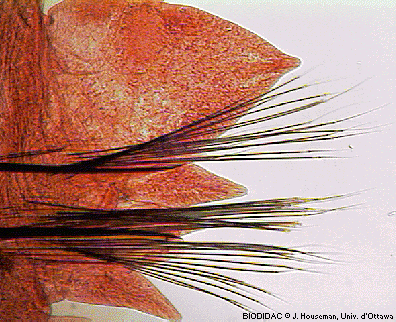 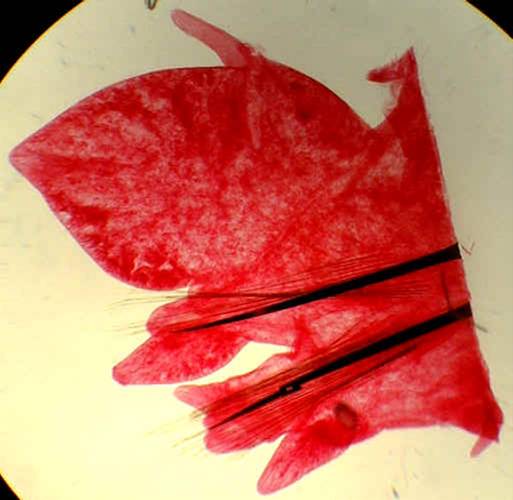 Class polychaeta examples
Class polychaeta examples
Class polychaeta examples
Class polychaeta examples
Class clitellata
Earthworms and Leeches
Subclass oligochaeta
Terrestrial with a few freshwater species
Lack parapodia and have few setae
Lack the distinctive head region of polychaetes and have no eyes
Clitellum present
Hermaphrodites, with copulation required
Eggs are deposited in a cocoon and development is indirect
Subclass oligochaeta
Feeding and digestion:
	- scavengers that consume soil that contains
	  organic matter
	- the ingested soil moves into a storage chamber
	  called the crop, then to an area called the
	  gizzard, where grinding action breaks down the
	  soil particles. Undigested material passes out
	  anus in a form called castings, which are prized
	  as soil fertilizer.
Subclass oligochaeta
Subclass oligochaeta
Subclass oligochaeta
Subclass hirudinea
Known as Leeches
Most live in fresh bodies of water, but some live among moist vegetation
Suckers found on both ends
Unlike other annelids, it segments are not separated internally
Leeches lack both setae and parapodia
They secrete anticoagulants, hirudin, to keep blood from clotting and anesthetic that prevents the host from feeling their presence
Subclass hirudinea
Subclass hirudinea
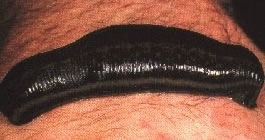 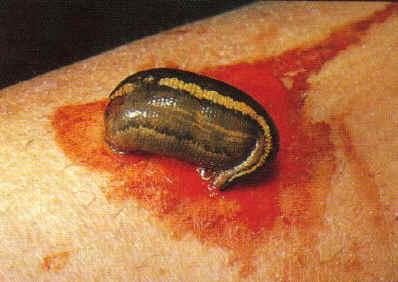 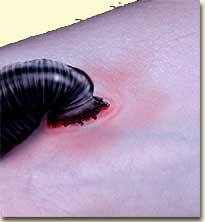